COLORA … TAGLIA … INCOLLA … IMPASTA …
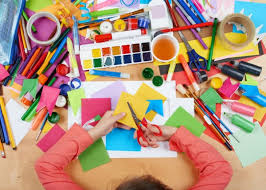 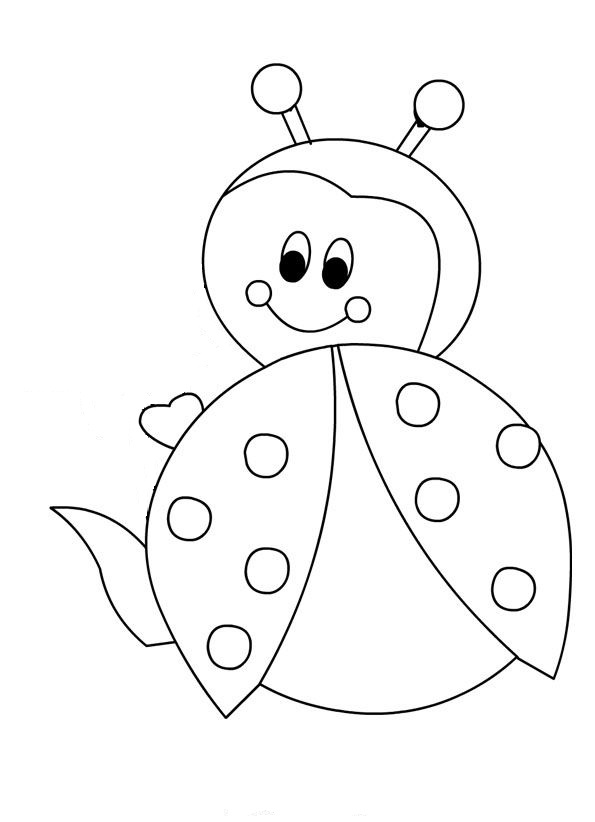 ROSSELLA  LA COCCINELLA
COSTRUISCI LA TUA ROSSELLA …
COME REALIZZARE
ROTOLO DI CARTA CASA O CARTA IGIENICA.
COLORARLO CON TEMPERE O FODERARLO CON CARTA NERA.                                                                                                                                                                     RITAGLIARE UN CERCHIO DI CARTA ROSSA, TAGLIARLO A META’ E DIVENTERANNO LE ALI.           
FARE PUNTINI NERI CON LA TEMPERA E STAMPANDO CON IL DITINO O FARE DEI PICCOLI CERCHIETTI, COLORARLI CON UN PENNARELLO.                                                                                              RITAGLIARE DUE CERCHIETTI BIANCHI PER FARE IL FONDO DELL’OCCHIO E COLORARE L’INTERNO.       
REALIZZARE LE ANTENNE CON DUE STRISCE DI CARTA O CARTONCINO NERO.
COME REALIZZARE  LA TUA COCCINELLA CON LA PASTA DI SALE
PASTA DI SALE FATTA CON 1 BICCHIERE DI SALE; 1 BICCHIERE DI FARINA; POCO VINAVIL E ACQUA. 
SI IMPASTA E POI SI MODELLANO DUE PALLINE PIATTE SOTTO, UNA PIU’ GRANDE PER IL CORPO E UNA PIU’ PICCOLA PER LA TESTA.                                                                                                                        METTERE LA COCCINELLA AD ASCIUGARE IN FORNO A 50 GRADI O SUL TERMOSIFONE.     
COLORARE CON LE TEMPERE O INSERIRE IL COLORE ROSSO E IL NERO NELL’ IMPASTO    DIVIDENDOLO IN DUE PARTI
E ORA SE VOLETE ASCOLTARE UNA BELLA CANZONE …
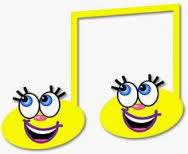 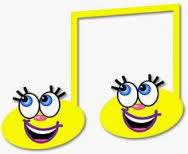 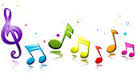 INDIRIZZO DOVE TROVARE LA CANZONE  “COCCINELLA SUL GO KART”
https://www.youtube.com/watch?v=Jr8L_Sgo31Q
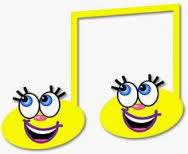